These slides are to discuss a 1931 article about the discovery of the first phage infecting B. anthracis 

An accompanying question set asks students to connect their phage discovery with the methods in this paper as well as the novel Arrowsmith, to understand the timelessness of their research process.
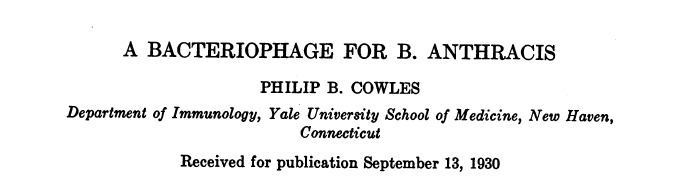 Journal of Bacteriology, pages 161-166
Timeline for wet lab semester implementation
Timing works well after students have practice finding a phage
Phage discovery
Phage characterization
Presentations and archiving
[Speaker Notes: It is useful to discuss this article after students have attempted direct and enriched isolation, and have seen plaques on plates. Those initial experiences will give students a real-world context to understand the old but similar methods used in 1931.]
Timeline of Phage Therapy vs Antibiotic Development
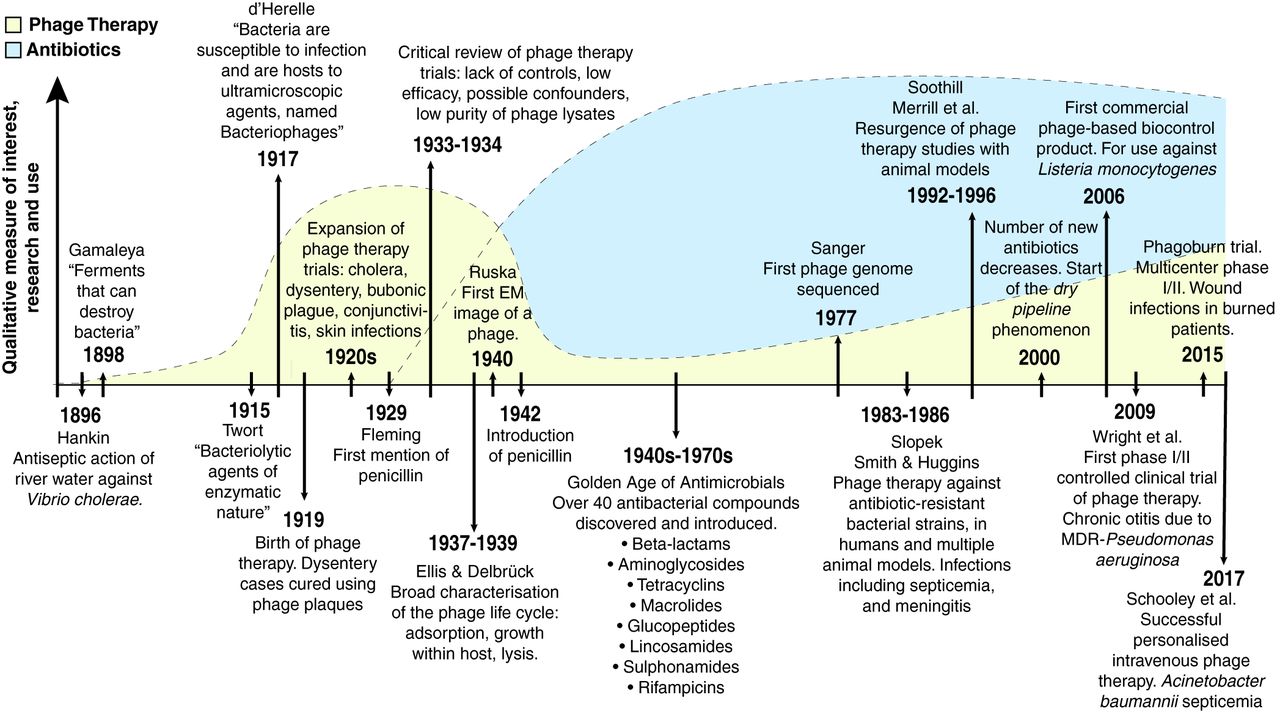 Phage Therapy in the Postantibiotic Era
https://journals.asm.org/doi/10.1128/CMR.00066-18
[Speaker Notes: Students should be aware of the early timeline of phage research and development of phage therapy, with interruption by development of penicillin and other antibiotics, and then relatively recent resurgence in development of phage therapy treatments.]
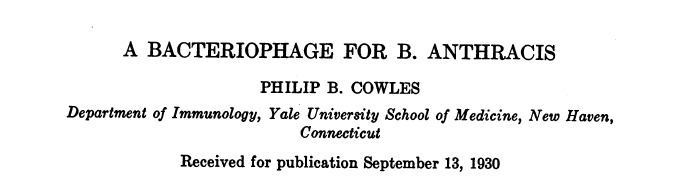 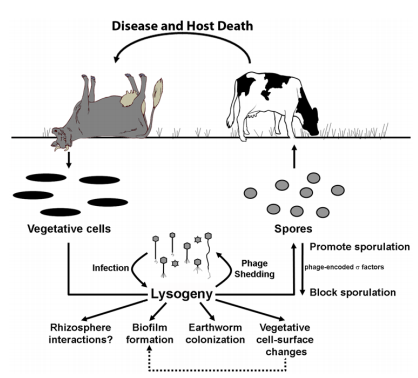 Anthrax is an infection caused by Bacillus anthracis

-rod-shaped, gram-positive bacteria

-form small, tough, metabolically dormant endopore

-phage can influence the progression of B. anthracis from vegetative cells to spore state, and temperate phages have a variety of impacts on the production of cell surface carbohydrates that influence this progression.
Image from PLoSONE 2009 4(8)e6532
[Speaker Notes: Figure 1. The B. anthracis lifecycle. Solid arrows trace a lifestyle in which dormant spores (the infectious cell-type) are ingested by grazing
herbivores and then germinate to produce a vegetative cell-type that causes fulminant disease. After host death, processes like terminal hemorrhage
and scavenger action release up to 109 vegetative bacilli per milliliter of blood into the environment [1,12]. While the fate of vegetative cells in the
soil is unclear [1,7,27,101,102], the long-held model assumes that starvation and sporulation are the only option [8,103]. Dashed arrows highlight
some alternatives to sporulation implied in studies showing that B. anthracis forms biofilms (a preferred environmental state for soil bacteria) [25] and
persists as a vegetative form in a model rhizosphere system [27]. The term ‘‘Incubator area’’ describes the hypothesis of Van Ness [24] that certain soil
conditions may favor vegetative growth cycles prior to outbreaks. While it is unknown whether vegetative B. anthracis participates in DNA exchange
in the soil, horizontal-gene-transfer is a driving force (in the face of selective pressure) for genetic variability and niche expansion in B. cereus and B.
thuringiensis [6,7,28].
doi:10.1371/journal.pone.0006532.g001]
Host: Bacillus
The “B. cereus” group/“ACT” group is genomically similar, pathogenically different:
B. anthracis- human pathogen
B. cereus- some strains cause food poisoning
B. thuringiensis- pesticide for Gypsy Moth, etc.
Ubiquitous in soil, gram positive, low GC content bacteria
Plasmid genes specific to each of these species confer toxin proteins.
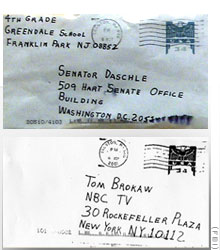 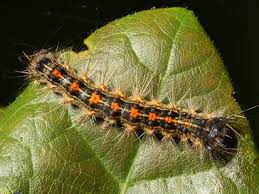 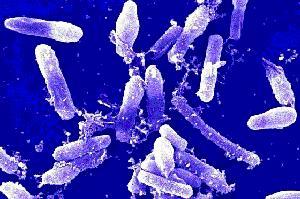 microbewiki.kenyon.edu
[Speaker Notes: This slide is to add some interest and context about Bacillus in our world. B. anthracis plasmids pXO1 and XO2 encode structural genes for toxin proteins and biosynthetic genes for capsule formation. Emetic B. cereus strains plasmid pCER270 encode enzymatic components for nonribosomal biosynthesis of the toxin cereulide. B. thuringiensis has several plasmid encoding insecticidal toxins Cry and Cyt, which form crystals in spores, resulting in leaky guts in insects. More support is here: https://journals.asm.org/doi/10.1128/microbiolspec.GPP3-0032-2018]
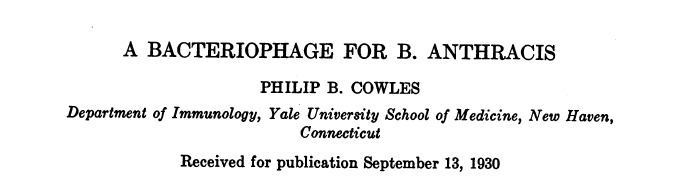 Introduction:
“It is the object of this paper to report some brief studies of a lytic filtrate which, in all of its manifestations, displays the characteristics of the bacteriophage as we know it.”
Result:
“The lytic principle thus obtained was highly active against the Thomas strain of B. anthracis…”
Q1: Can you derive the ‘lytic principle’ of a bacteriophage? What does ‘lytic principle’ mean?
How phages were discovered in 1930
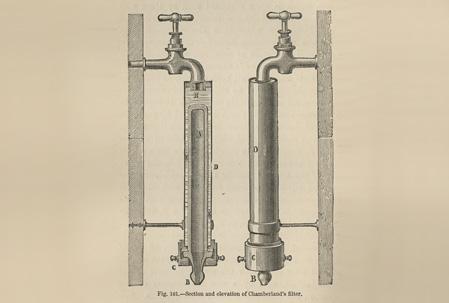 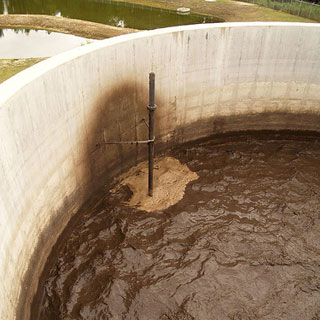 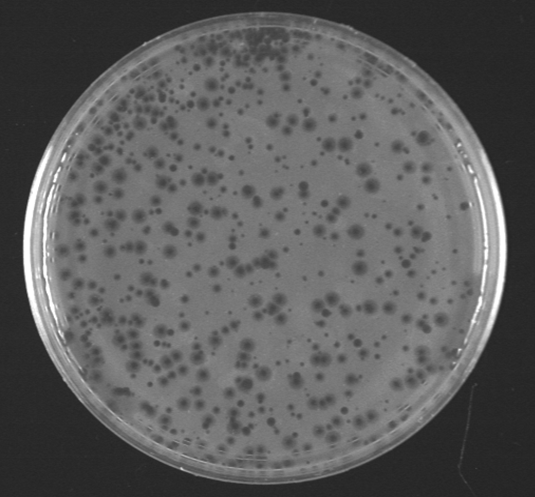 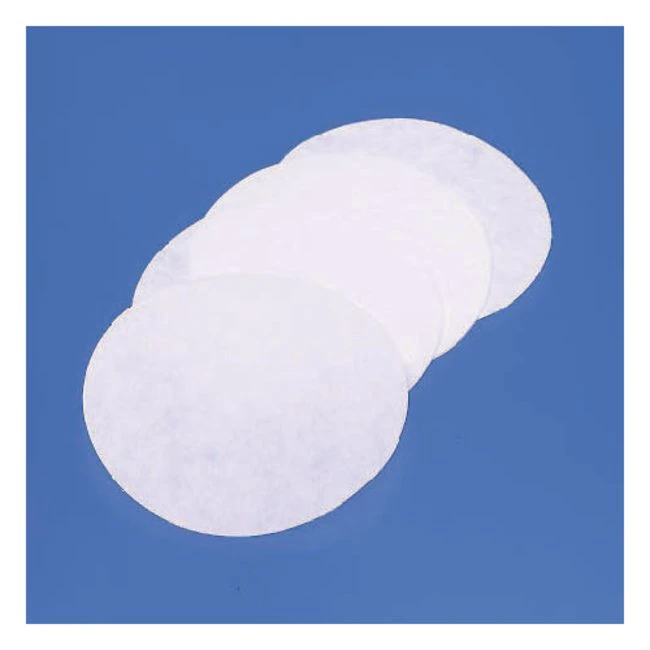 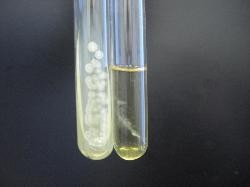 ref
[Speaker Notes: Students are asked to draw a flow chart of the methods in the paper. These images are to help facilitate the conversation about those methods:
Filtered sewage with paper
Enriched 100cc quantities with beef extract and peptone + 18 hr B. anthracis culture
grew overnight, filtered, 3X [not sure if filtering here is paper or https://en.wikipedia.org/wiki/Chamberland_filter]
Tested “one-tenth of a cc to clear a broth culture” and “on agar plates heavily seeded with culture, formed numerous tiny plaques of partial lysis”
Table 1 shows 11/13 typical Bacillus anthracis cultures were susceptible to bacteriophage. The atypical strains had their own phage, specific to those two hosts.
The instructor should compare/contrast methods to our methods today, which the student should have some familiarity with at this point in the semester.]
4.5 cc broth
Lab math: serial dilution
Use the volume & dilution labels and arrows to complete a diagram of the serial dilution experiment, pg 164
10-1
10-2
10-3
0.5 cc sample
10-4
10-5
10-6
10-7
10-8
0.1 cc bacteriophage
Experimental series:
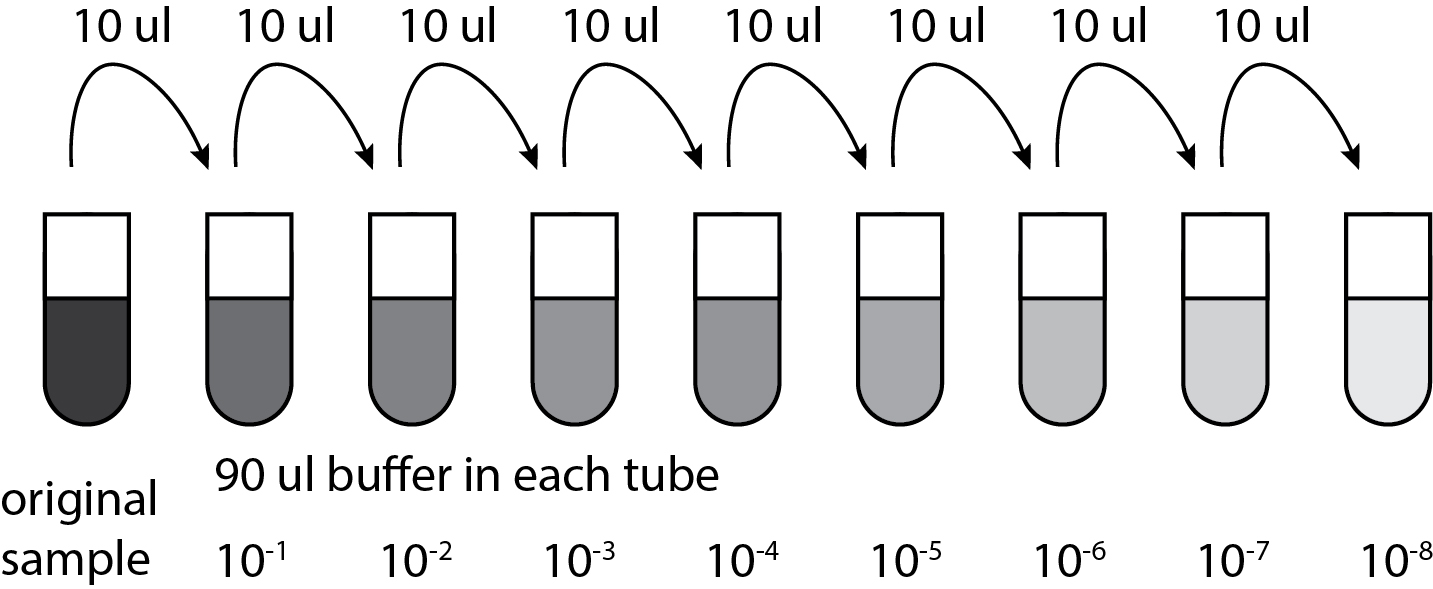 Control series:
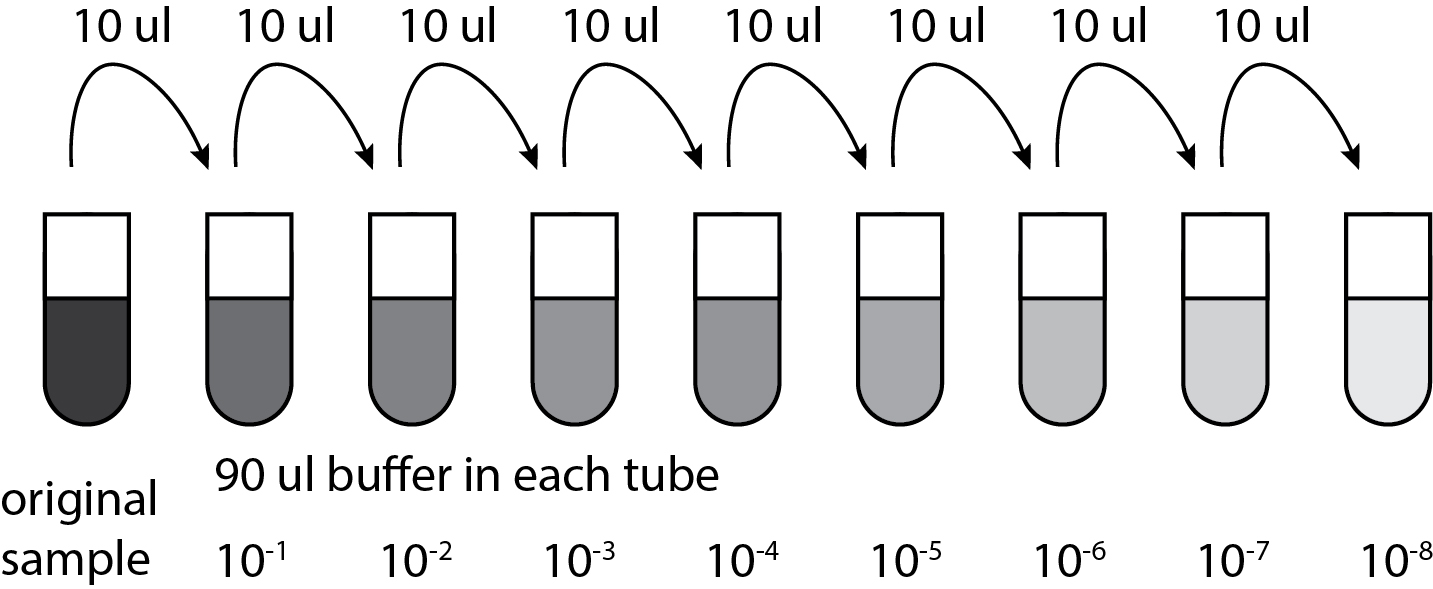 [Speaker Notes: Q3: Students are asked to understand and draw a serial dilution. These images are to help facilitate the conversation about those methods:
“Duplicate dilutions of organisms were made by adding 0.5cc of an eighteen-hour broth culture of B. anthracis to 4.5 cc of broth and making 0.5 cc. transfers through ten tubes.  One-tenth cubic centimeter of potent bacteriophage was then added to each tube of one series, while the other series served as a control.”]
Results: Secondary growth and resistance to lytic action
Turbidity is observed on day 1 in bacteria cultures
Turbidity is observed on day 1 or 6 in bacteria cultures (high concentration) with bacteriophage
“In the following table, the numbers indicate the days on which turbidity was first observed.  At the end of three weeks, no further change was seen.”
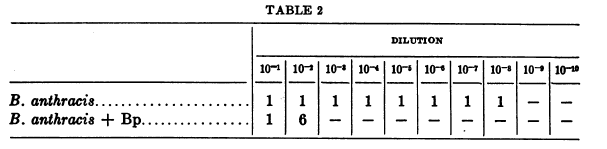 ‘glassy’…recover phage after 8 subcultures, abundant spore growth
[Speaker Notes: This data is the result of the serial dilution. I don’t ask students to understand this ahead of time, instead we discuss it during class- to understand the impact of the addition of bacteriophage on B. anthracis growth. Turbidity is observed on day 1 in bacteria most cultures by itself. Turbidity is observed on day 1 for 10^-1 (high concentration) dilution of bacteria, and on day 6 for 10^-2, when bacteriophage have been added to the cultures. Bacteriophage prevents bacterial growth at the other dilutions of bacteria.
A subsequent experiment describes a “glassy” culture with abundant spores- point back to the image on slide 4, where bacteriophage can influence the growth of the host bacteria through production of surface carbohydrates and spore formation.]
Connections to Arrowsmith
1. What was the status of microbiology & virology and phage therapy at this time?




2. Martin Arrowsmith’s research mentor Max Gottlieb teaches a microbiology course where students work with B. anthracis spores and he infects a guinea pig during class to illustrate a fatality result. B. anthracis is now categorized as a Biosafety level 2/3 organism requiring containment. Were any microbiology practices portrayed well from the perspective of safety?
[Speaker Notes: This slide is for a close the loop discussion, connecting this article with Arrowsmith. The instructor can support the discussion reminding students of the timeline in slide 4 and the microbiology conversation in Finding Arrowsmith slide 5.]